אתגרים נפשיים וגופניים המקור בעבר ובעתיד האישי והעל אישי
הרב קוק
צריך שכל איש יידע ויבין , שבתוך תוכו דולק נר ואין נרו שלו כנר חברו 
ואין איש שאין לו נר וצריך שכל איש ידע ויבין, שעליו לעמול ולגלות את אור הנר ברבים ולהדליקו לאבוקה גדולה ולהאיר את העולם כולו.
"holodynamic compression"
ההרצאה כאתגר -מה יהיה בהרצאה?
לא ידוע?!
משהו מהעבר שלי 
 משהו מהעבר שלכם 
משהו מהעתיד שלי 
משהו מהעתיד שלכם 
משהו מהטרנספרסונלי של כלנו.
הולודינמיקה
4  עקרונות 
      0. אין אמת מוחלטת וגם לא המשפט הזה 
 1. כל מצב מונע על ידי  הפוטנציאל שלו או 
	בעיות נוצרות גם על ידי פתרונן 
      2. הכל קשור 
      3. יש סדר נסתר מאחורי אי הסדר (the implicate order)
      4. הכל מורכב מאינפורמציה – ואינפורמציה יכולה להופיע בצורה של     	חלקיק , גל ונוכחות (הולודינמי).
הפוטנציאל העצמי המלא
פ.ע.ם:  פעם כשהיינו תינוקות ראו את הפוטנציאל הנפלא שלנו 
     פוע"ם : הפוטנציאל שלנו  פועם בנו עכשיו הוא השיר ((poem
(    של חיינו 
     הפוטנציאל הוא העתיד שלנו . 
     הפוטנציאל העצמי המלא שלנו הוא העבר , ההווה והעתיד שלנו .
מיינדפולנס
אומנות הקשב – אמנות תשומת הלב 
נוכחות בהווה : העולם החיצוני ובעולם הפנימי עכשיו 
הזמן הוא עכשיו (הזמן הוא אך שווא)
ההווה: שער לעבר ולעתיד הפוטנציאלי
תקשורת שקופה transparent communication  Thomas huebl)   )
מודעות ל גוף , רגש, שכל, נשמה שלי 

  קשב לגוף רגש , שכל , נשמה של הזולת 

 קשב למרחב הביניים של הגוף , רגש , שכל נשמה .

 הריפוי נמצא בחיבור
העולם הפנימי
תחושות פיסיות (כאב, גירוד, חום, מכווץ, מתוח, רפוי)

רגשות – כעס, שמחה, עצב, פחד, בושה , אהבה , נתק, שלוה. 

עולם מנטלי – מלים , דימויים, מספרים, צלילים 

נשמה (פוע"ם, אינטואיציה, העל אישי, האור)
מסע הנשמה
מקורות לסימפטומים פיסיים ורגשיים
טראומות עבר 
רגשות לא מעובדים 
העברה בין דורית של טראומה 
פוטנציאל חדש שרוצה להגיח לעולם
ארבע הרגשות הבסיסיים
שבע הרגשות 
הבסיסיים
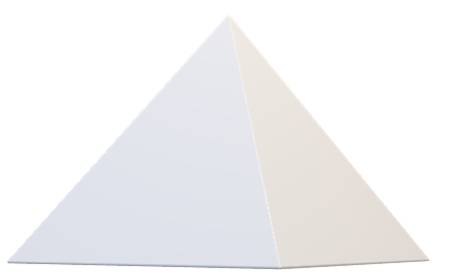 עצב שמחהפחדכעסבושה אהבה היעדר רגש
היעדר רגש
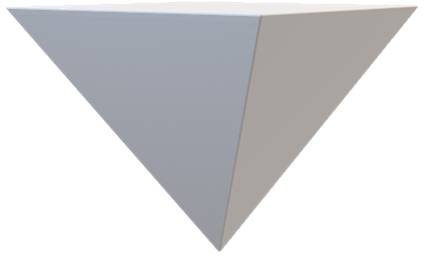 אני מאושר – כאשר מאשרים את רגשותיי.
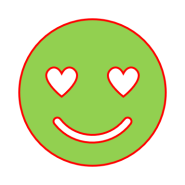 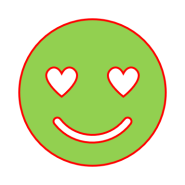 אהבה
אהבה
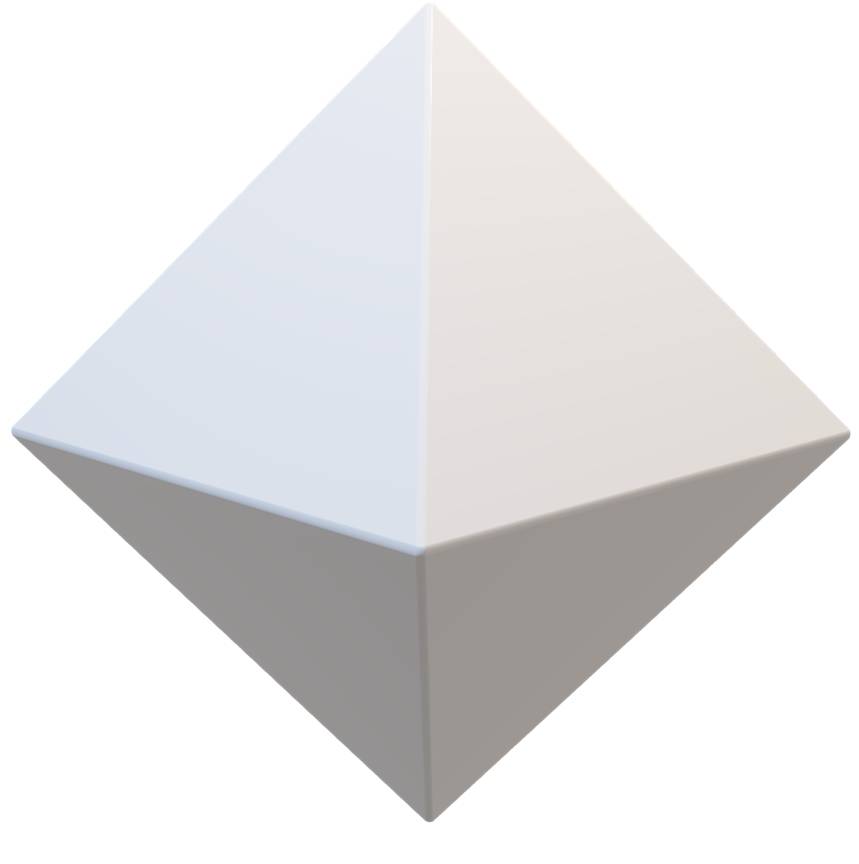 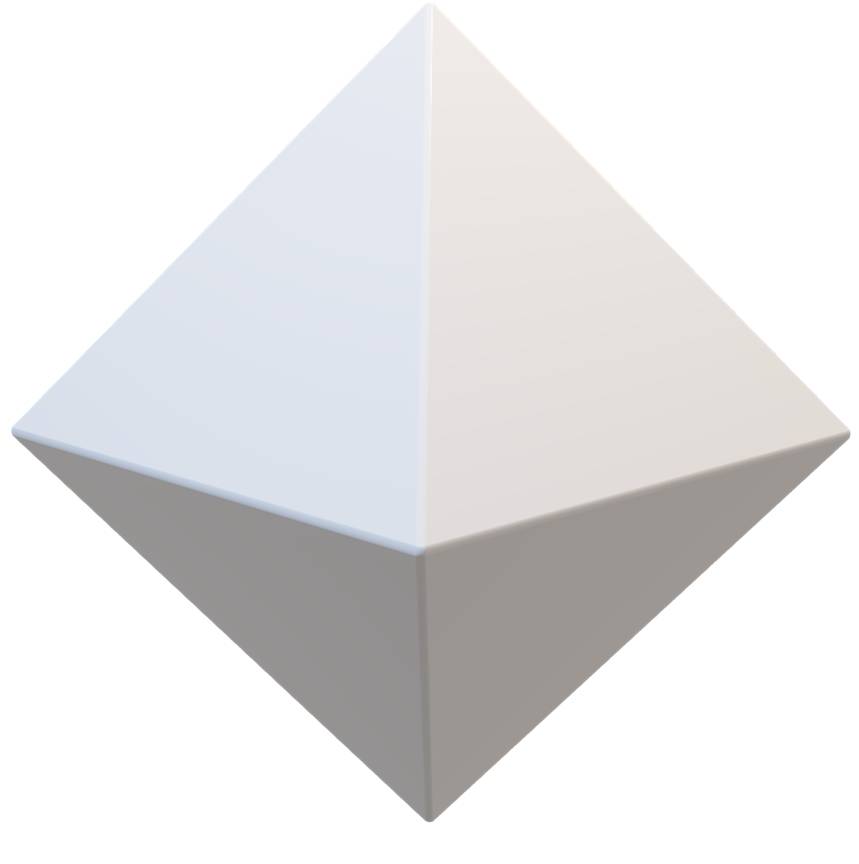 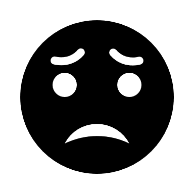 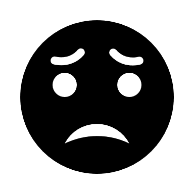 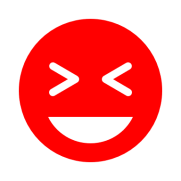 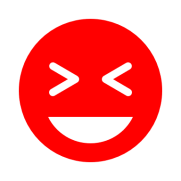 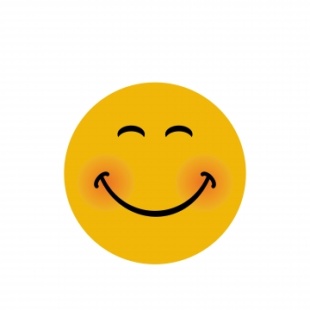 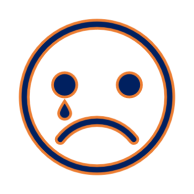 פחד
כעס
כעס
פחד
עצב
שמחה
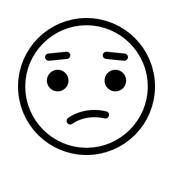 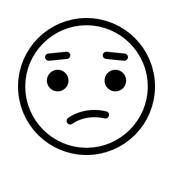 בושה
בושה
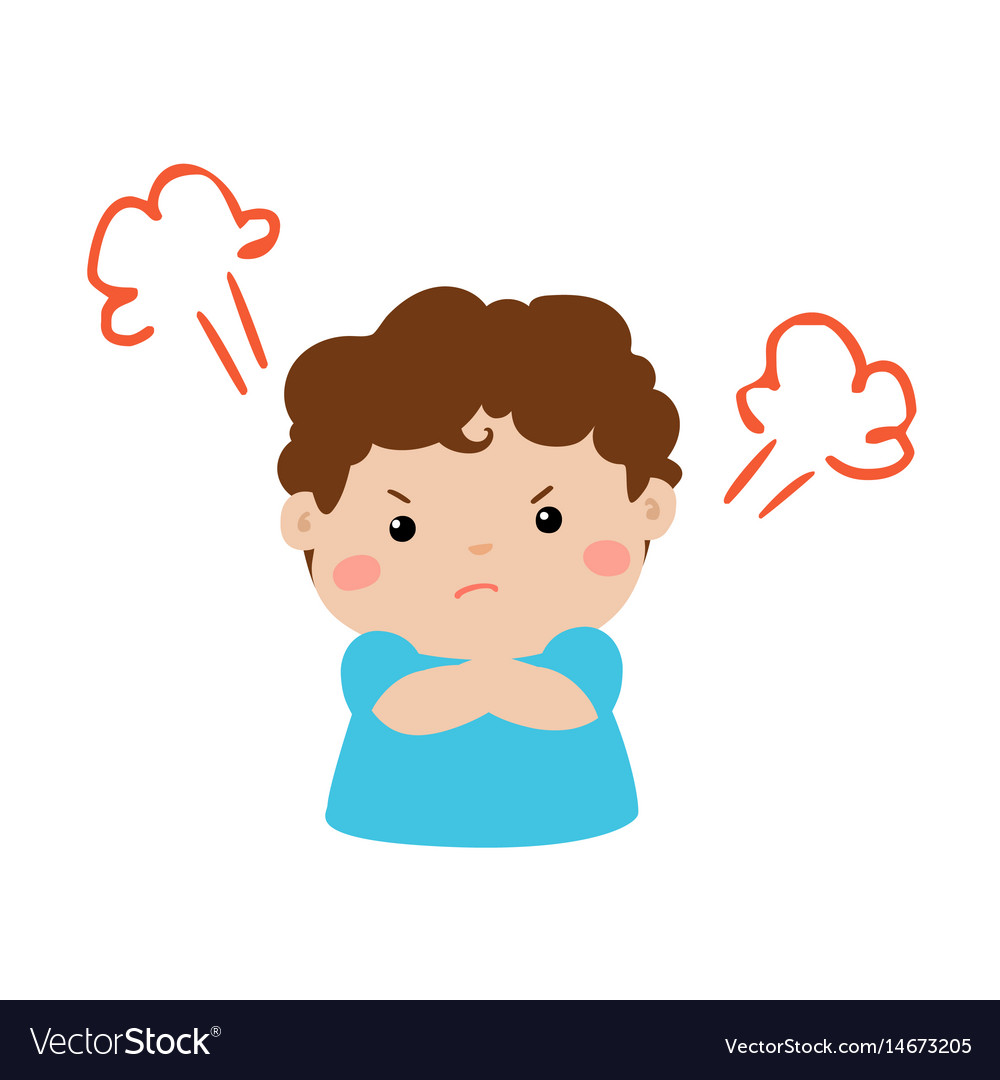 השקט
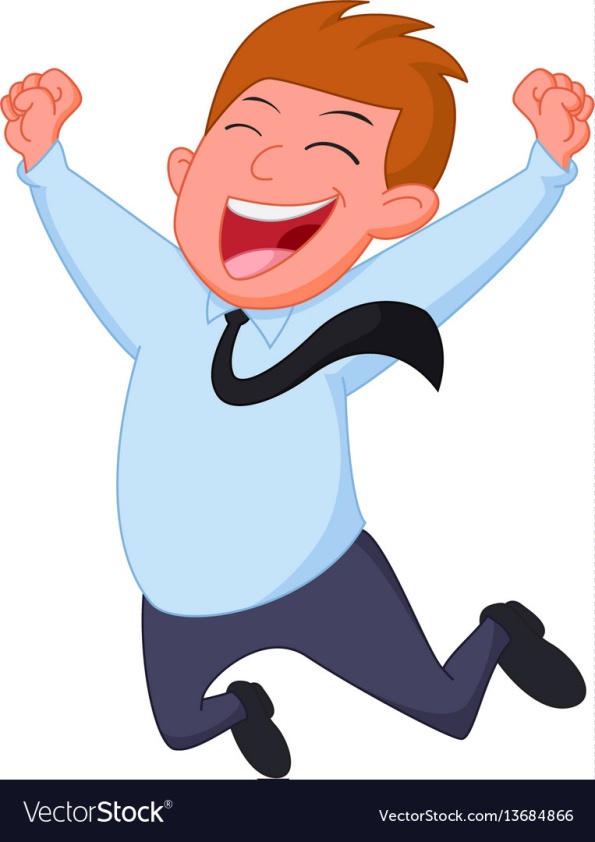 המרחב שבו אני יכול לבחור מה להרגיש.
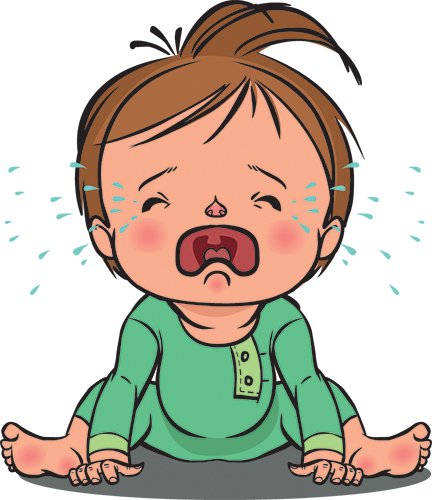 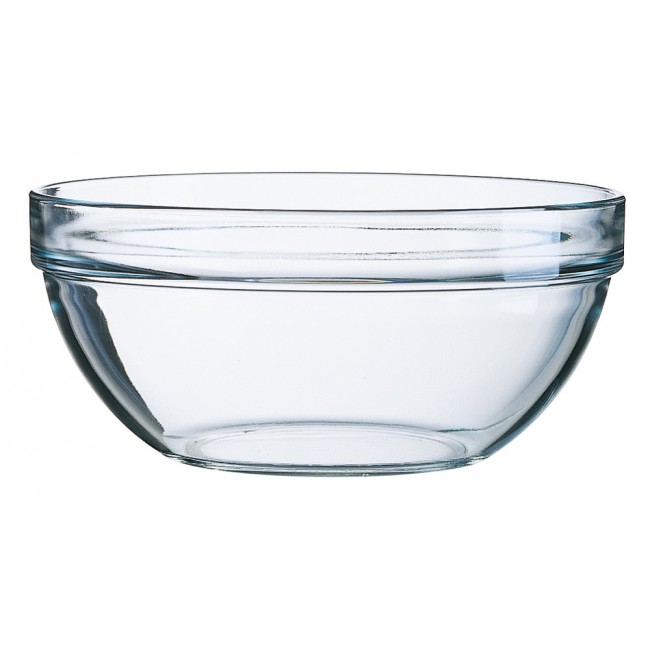 התפתחות הרצון העצמי
פחד= קשר = אהבת הזולת 
  כעס = אהבת עצמי = פיתוח רצון עצמי.
  הפצע נוצרת בתוך קשרים 
  הריפוי  נוצר ביחסים
דוגמאות
"השמחה שלי כה חמימה, פרחים מלבלבים מקרינתה. 
כאבי הוא כמו דמעות הנהר, הגודש את ארבעת האוקיינוסים.
בבקשה, קראו לי בשמי האמיתי,
כדי שאשמע את בכיי וצחוקי בו בזמן,
בכדי שאוכל לזהות את השמחה והעצב כאחד".
טיך נהאת האן, מתוך "בבקשה , קרא לי בשמי האמיתי:"
"שמחתכם היא צער שהלוט הוסר מעל פניו.
ככל שהעמיק אזמל הצער לחצוב בתוך הווייתך
יגדל האושר שתוכל בה להכיל"
(ג'ובראן חליל ג'ובראן)
“Joy is an infallible sign of the Presence of God” 
(Teilhard de Chardin)

“There is also joy in every human condition”
(יובל כרמי)